Ephesians 6:5-9
Eph. 6:5-8
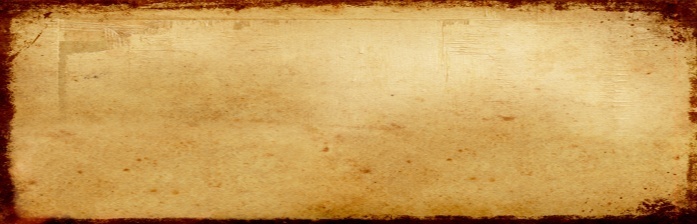 Be Reverent
“be obedient…with fear and trembling”
Complete dependence on God
Complete desire to honor God
Complete dread of offending or displeasing God
See also Philippians 2:12-13
Eph. 6:5-8
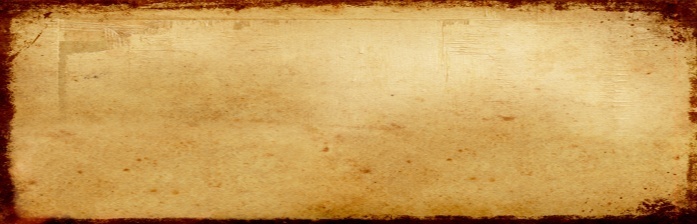 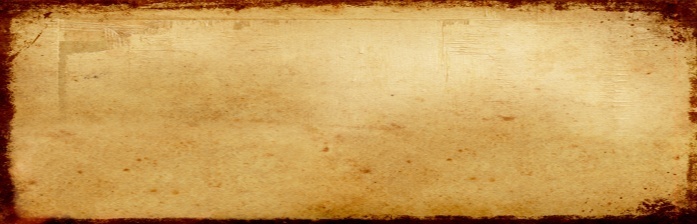 Be Reverent
Be Real
“be obedient…in sincerity of heart”
Single-minded focus to do right
Sets foremost God’s interests
Serves upright without shame
See also 1 Chronicles 29:17
Eph. 6:5-8
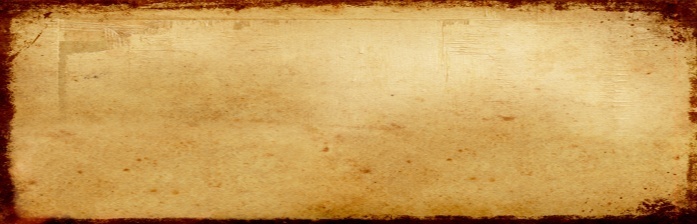 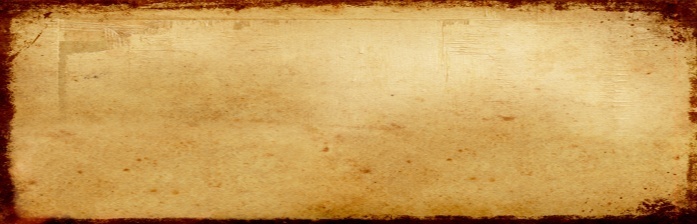 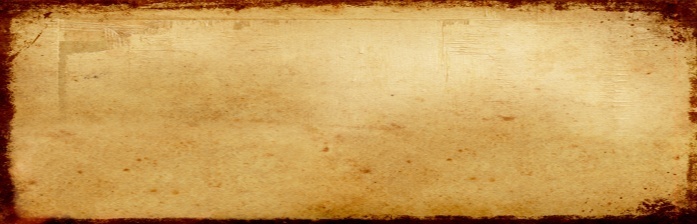 Be Reverent
Be Real
Be Respectful
“doing the will of God from the heart”
Selflessness – It’s not about me
Submission – It’s all about Him
Servitude – It’s living His will
See also 1 Chronicles 29:10-15
Eph. 6:5-8
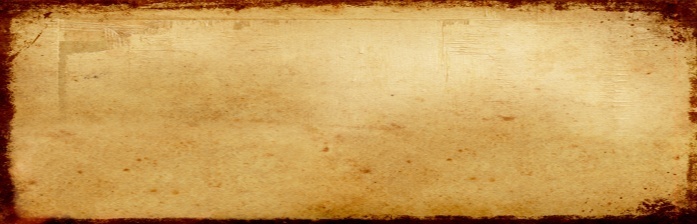 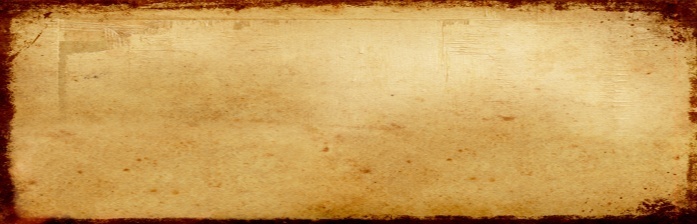 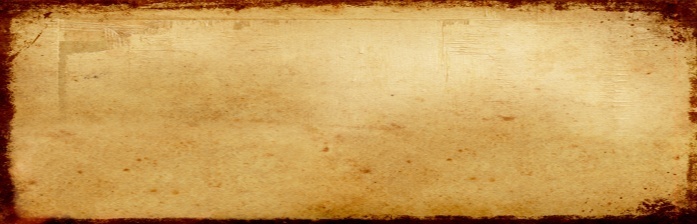 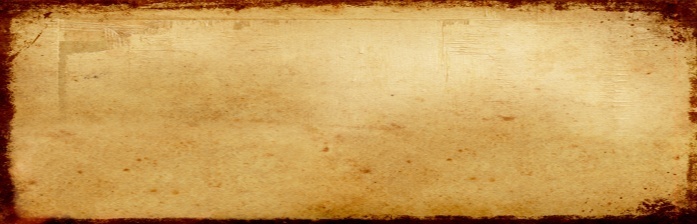 Be Reverent
Be Real
Be Relentless
Be Respectful
“with goodwill doing service...to the Lord”
Serving the Lord, not as a burden to bear but with enthusiasm
See also Colossians 3:23
Eph. 6:5-8
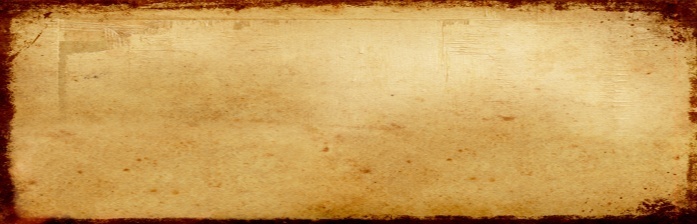 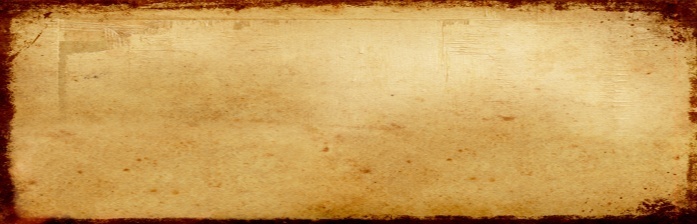 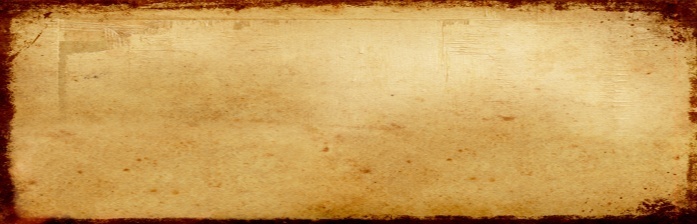 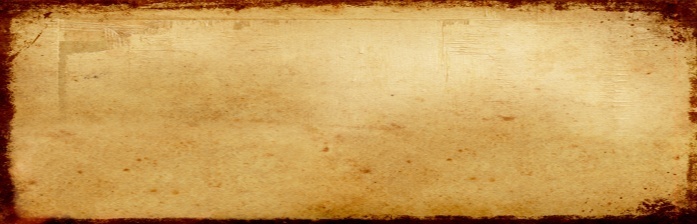 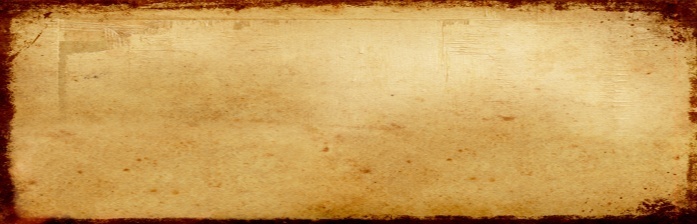 Be Reverent
Be Real
Be Relentless
Be Rewarded
Be Respectful
Demands work and trust
Deserves nothing from God
Doing what is one’s duty to do
See also Luke 17:10
“he will receive the same from the Lord”
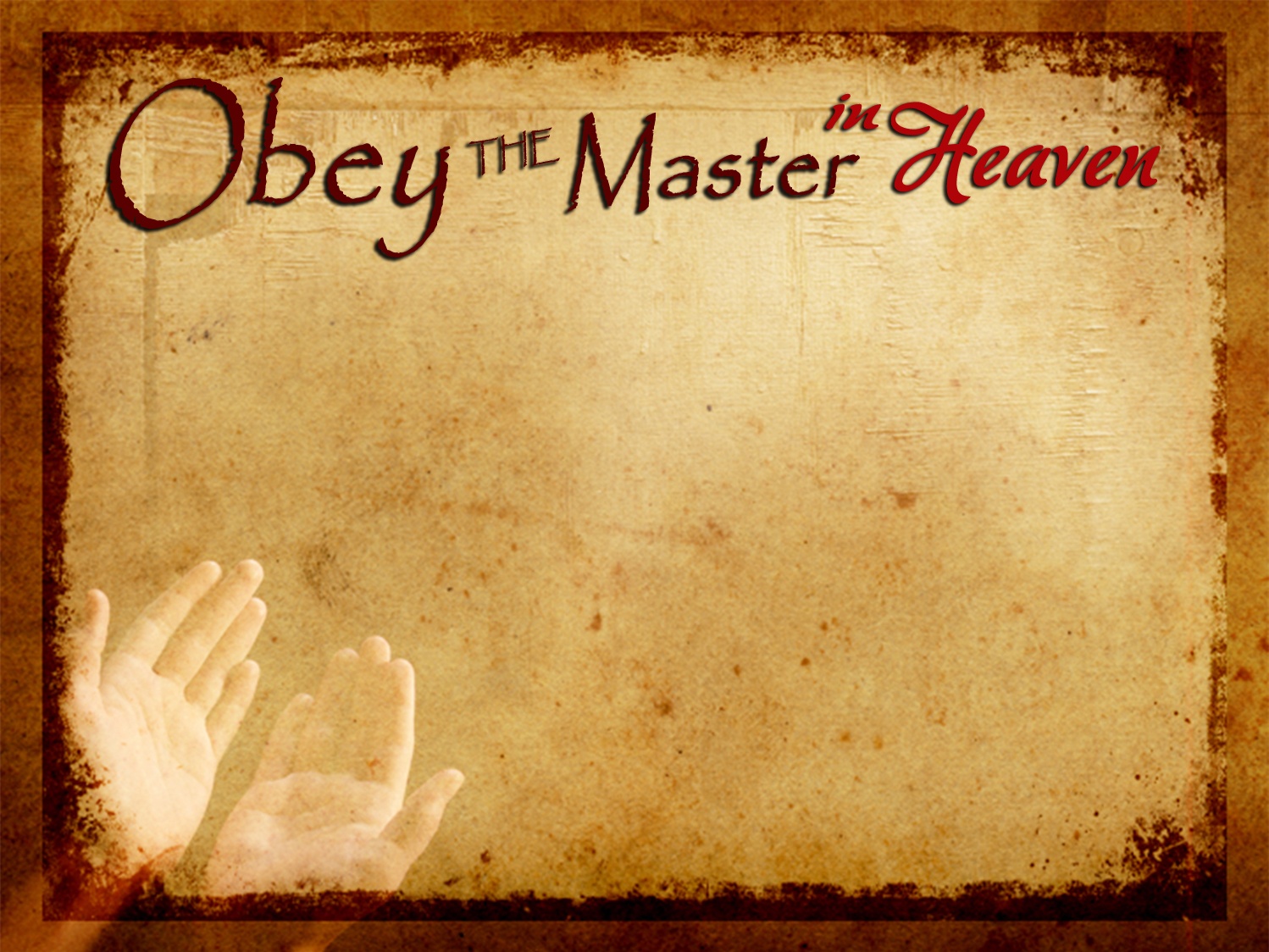 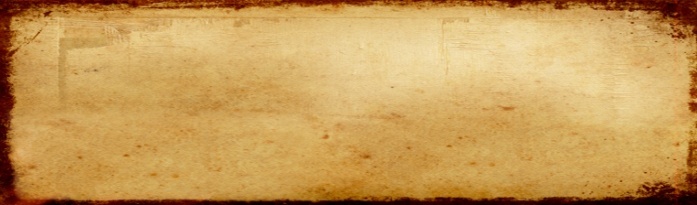 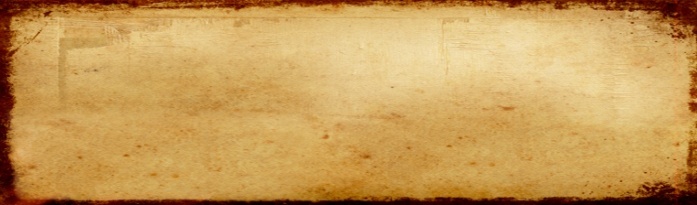 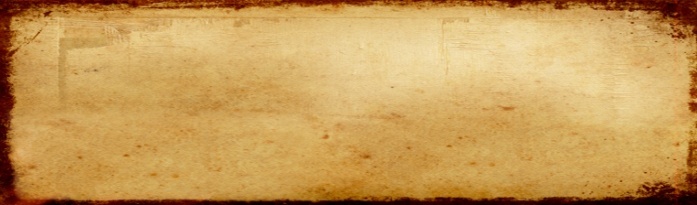 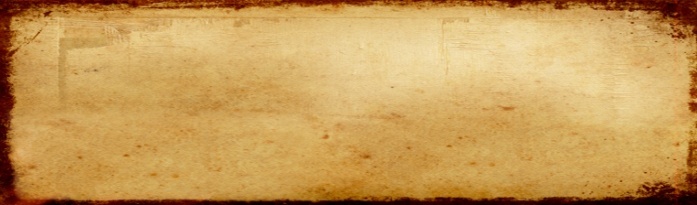 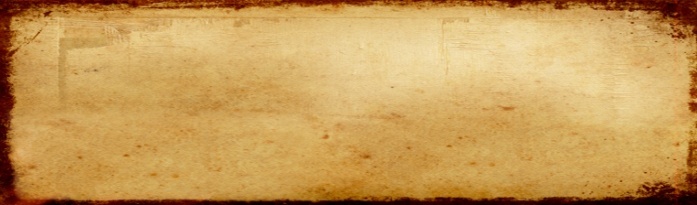 Believe
Repent
Be Baptized
Live Faithfully
Confess
Faith that Jesus is God’s Son – Mk. 16:16
Change your mind about sin – Luke 13:3
State your faith in Jesus – Romans 10:9
Be immersed in water – Colossians 2:12
Sins are forgiven by God – Acts 2:38
Serve your Master unto death – Mt. 25:23
Eph. 6:5-8
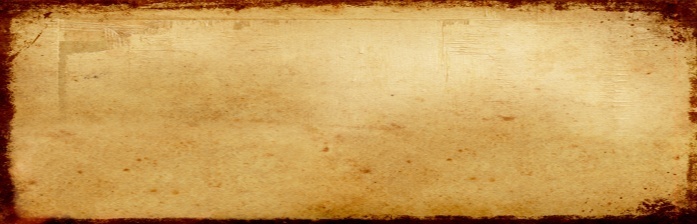 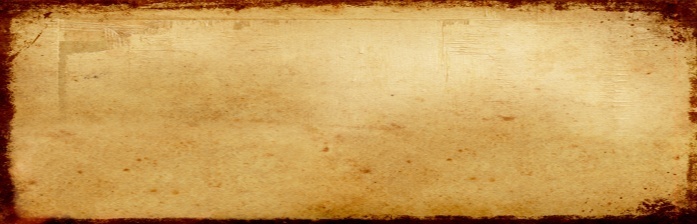 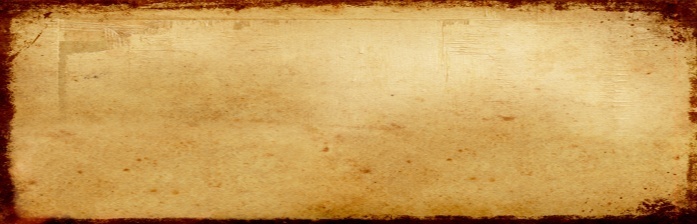 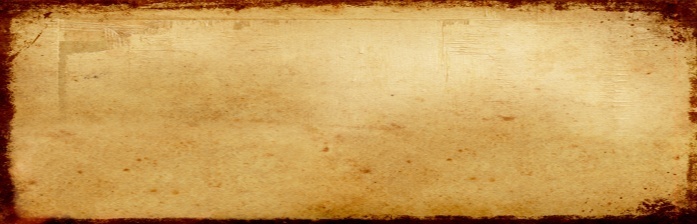 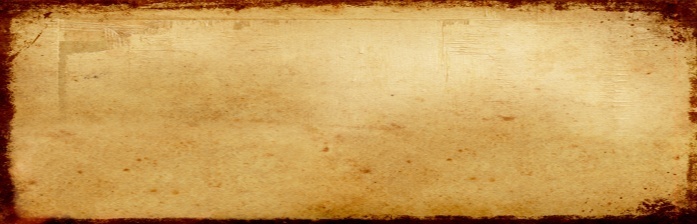 Be Reverent
Be Real
Be Relentless
Be Rewarded
Be Respectful
“be obedient…with fear and trembling”
Complete dependence on God
Complete desire to honor God
Complete dread of offending or displeasing God
See also Philippians 2:12-13